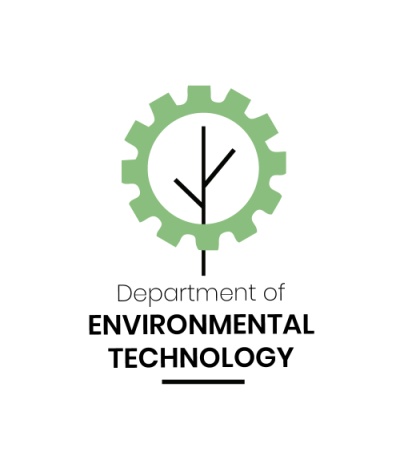 Nanomateriały: właściwości, otrzymywanie i zastosowania
Zasady zaliczenia

Wykładowcy:
Prof. dr hab. inż. Adriana Zaleska-Medynska
Prof. dr hab. Adam Lesner
Dr inż. Anna Malankowska
Dr inż. Beata Bajorowicz
Warunki zaliczenia przedmiotutermin „zerowy”
Warunki zaliczenia przedmiotutermin „zerowy”
Warunki zaliczenia przedmiotusesja
Zaliczenie pisemne z wykładu ( 5 pytań otwartych)
Termin podstawowy: 14.06.2019, godz. 10:15-12:00, sala D2
Termin poprawkowy: 2.09.2019, godz. 10:15-12:00, sala D2
Warunki zaliczenia przedmiotusesja